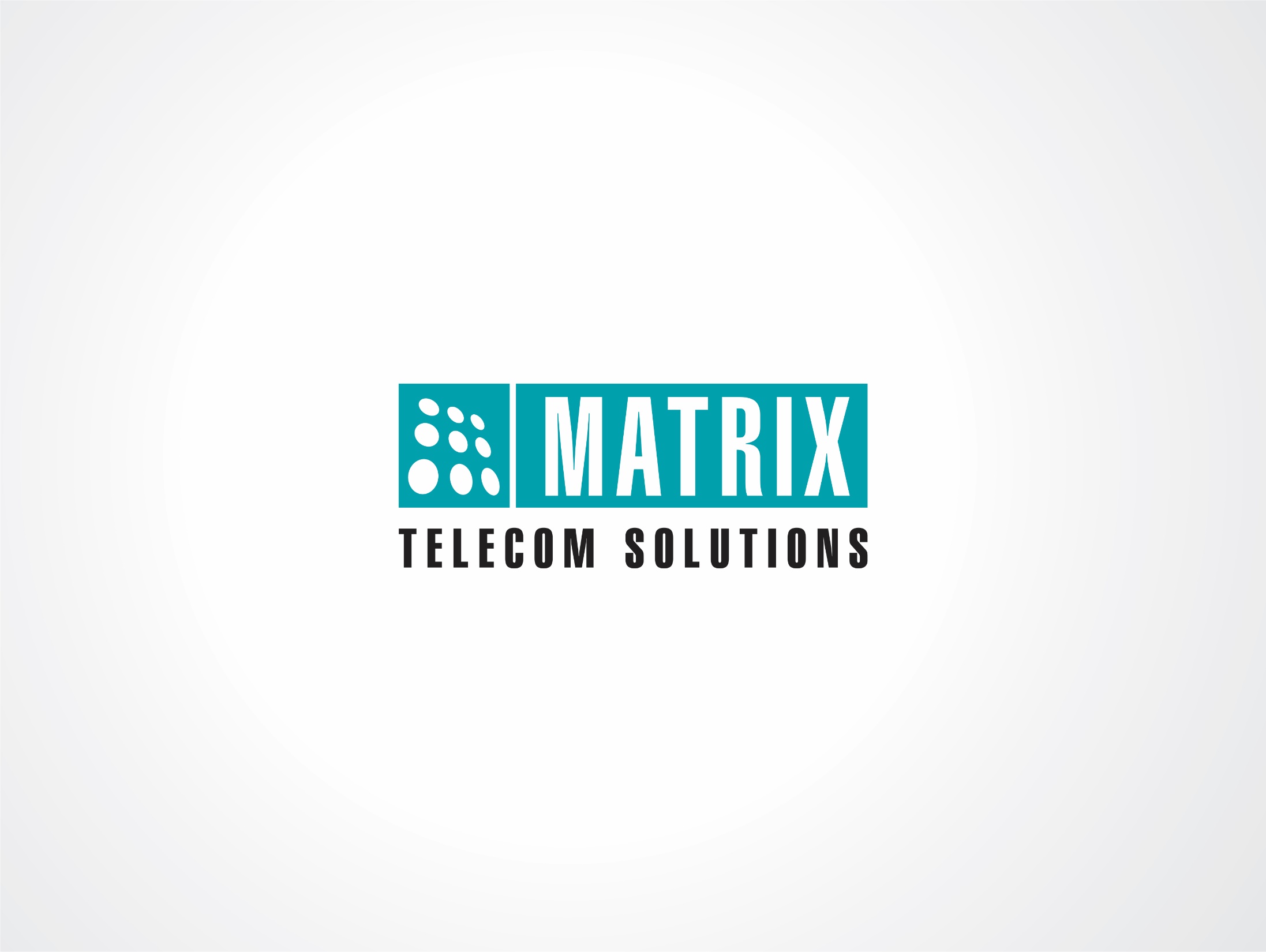 Unified Communication Server for Modern Enterprises
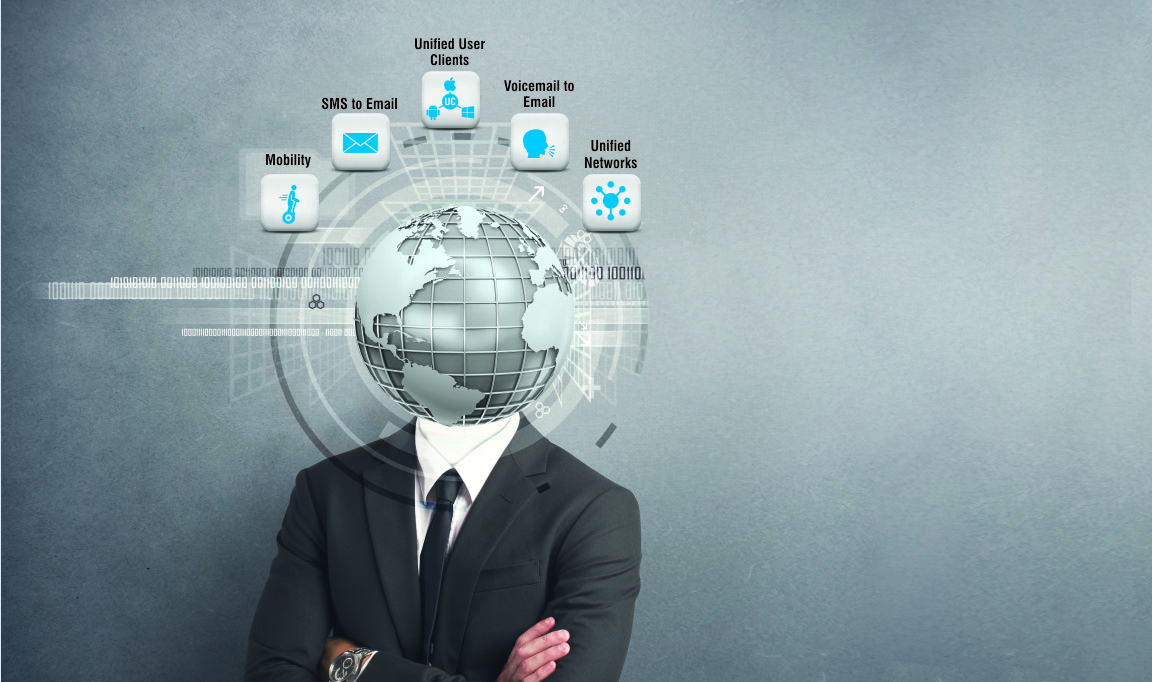 SARVAM UCS
Unified Communication Server for Modern Enterprises
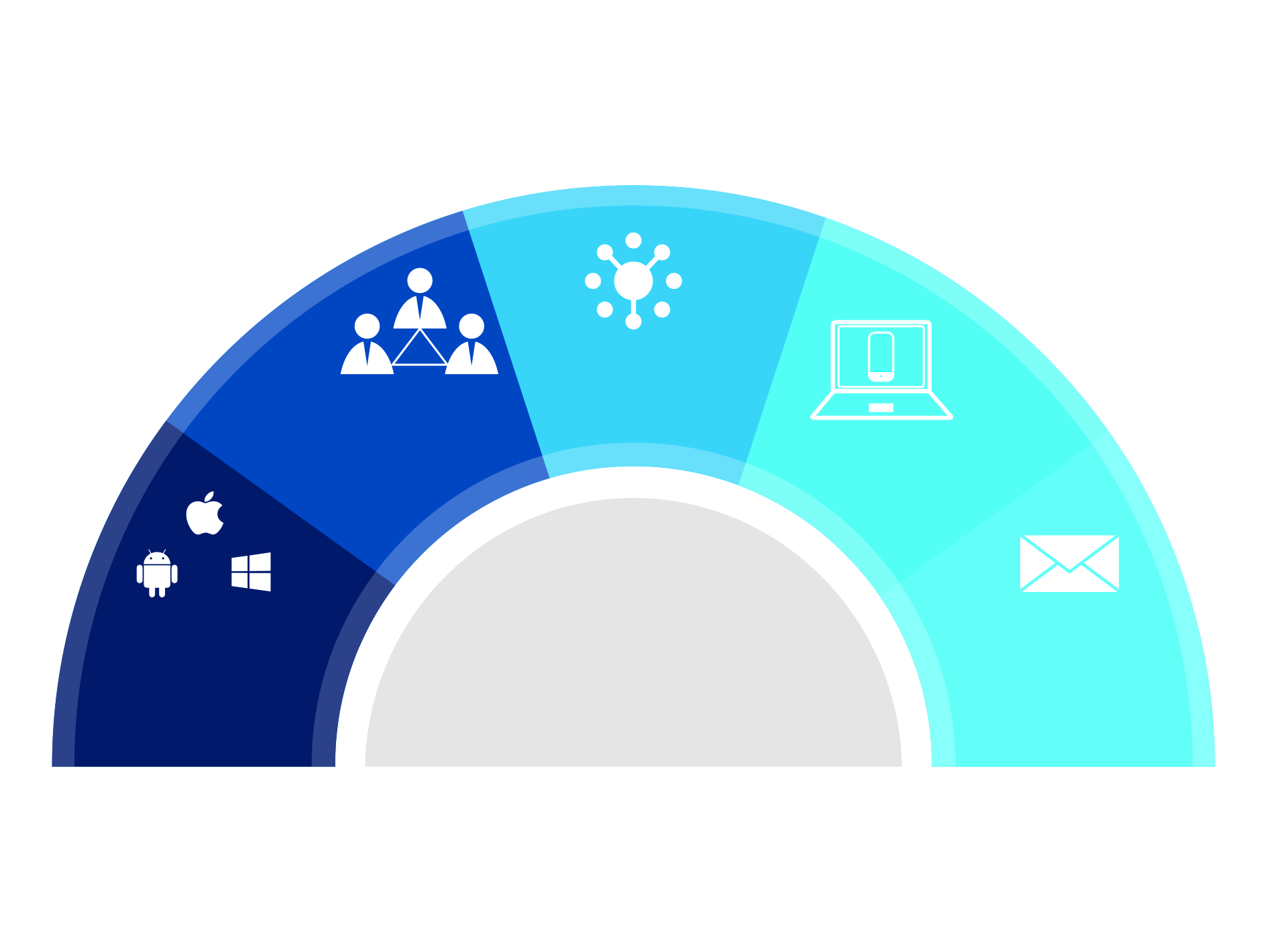 UNIFIED NETWORKS
COLLABORATION
UYOD
UNIFIED MESSAGING
SARVAM UCS
MOBILITY
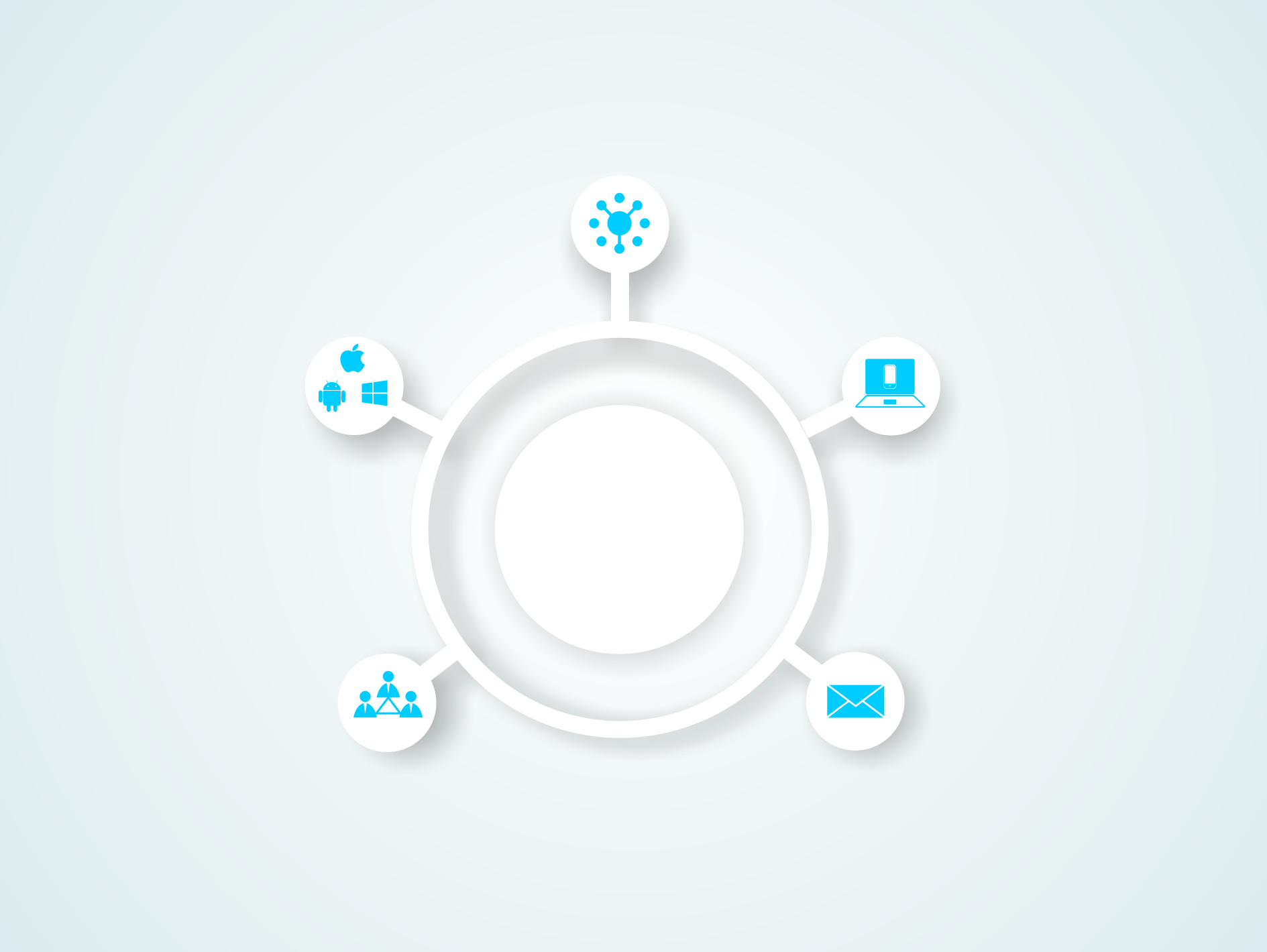 UNIFIED NETWORKS- VOIP (SIP)
- GSM/3G (Voice/SMS)
- ISDN T1E1 PRI
- PSTN/CO/FXO
MOBILITY- Application for Android  and iOS Smartphones- Application for Windows PC- One Number Reach
UYOD
- Android Smartphone/Tablet
- iOS Smartphone/Tablet
- Windows PC
- SIP Video Phone
- SIP Phone
- Analog Phone
UNIFIED NETWORKS
SARVAM UCS
UNIFIED MESSAGING
- SMS to Email
- Email to SMS
- Voice Mail to Email
- SMS over GSM  SIMs
COLLABORATION- Presence and Chat
- Audio Conferencing
- Video Calling
- Corporate Directory Integration
- Voice Mail System
KEY DIFFERENTIATORS
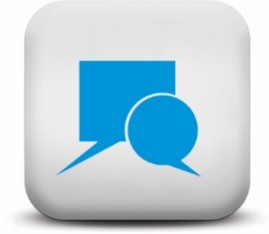 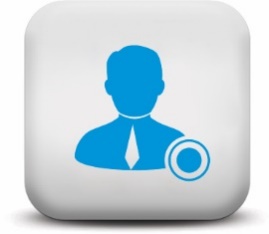 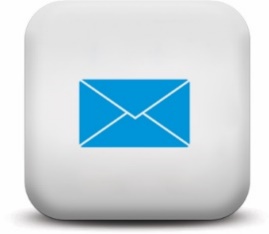 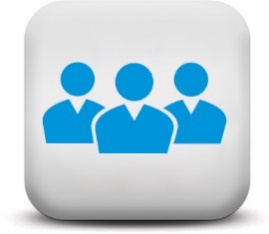 Presence
IM / Chat
Conferencing
Unified Messaging
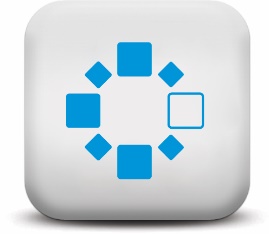 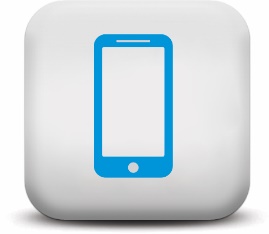 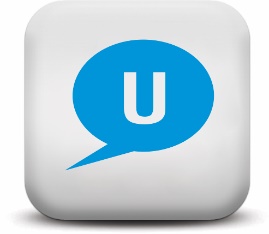 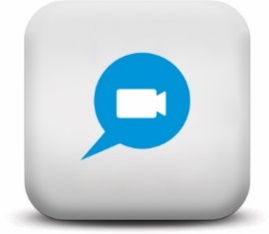 Collaboration
Client – VARTA WIN200
Application
Integration
Voice / Video
Calling
Mobile
Client – VARTA ADR/IOS100
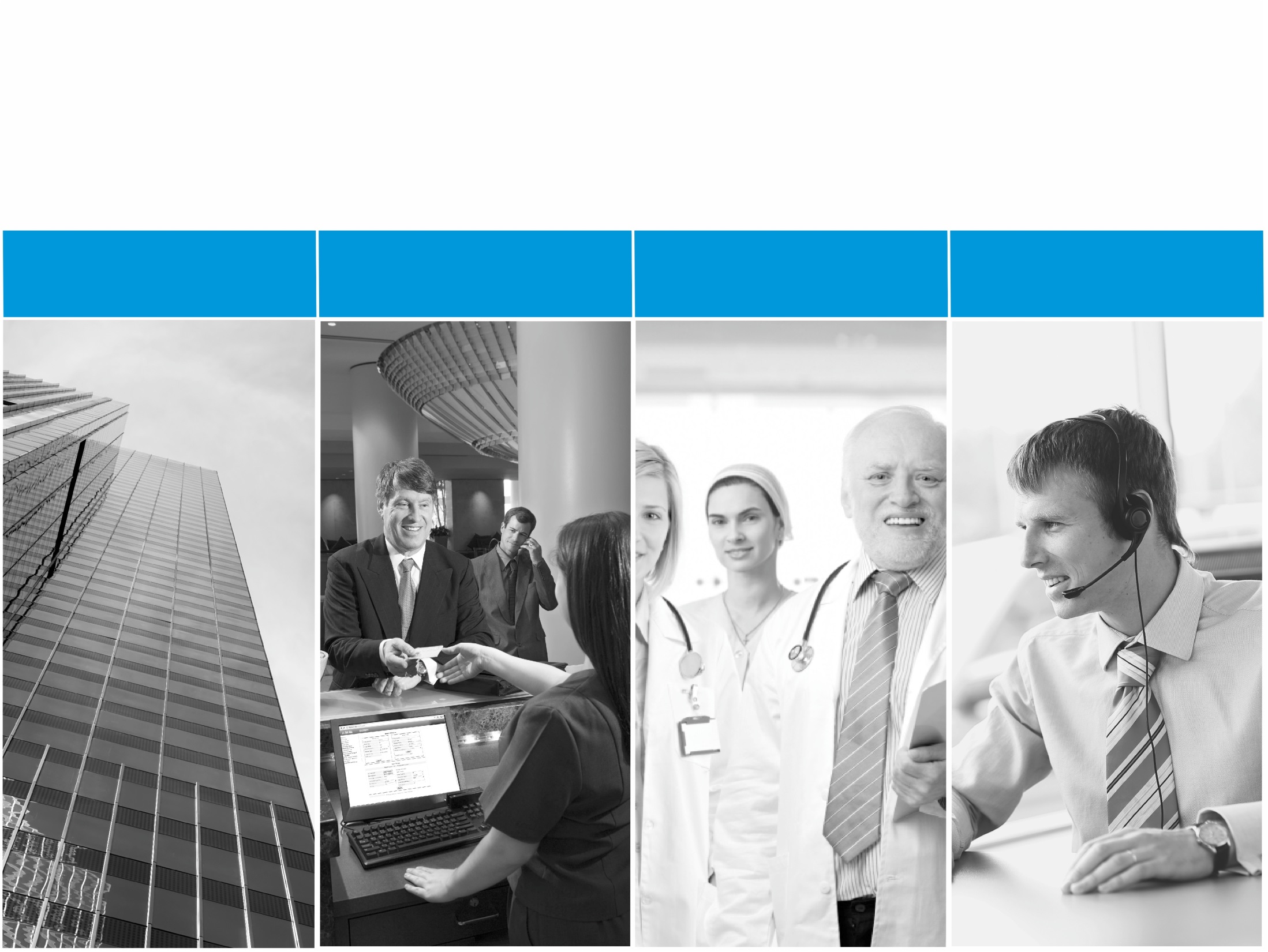 TRAGET CUSTOMERS
SIP Trunking Service Providers
Specialty Hospitals
Modern Enterprises
Star Hotels
SOLUTION OVERVIEW
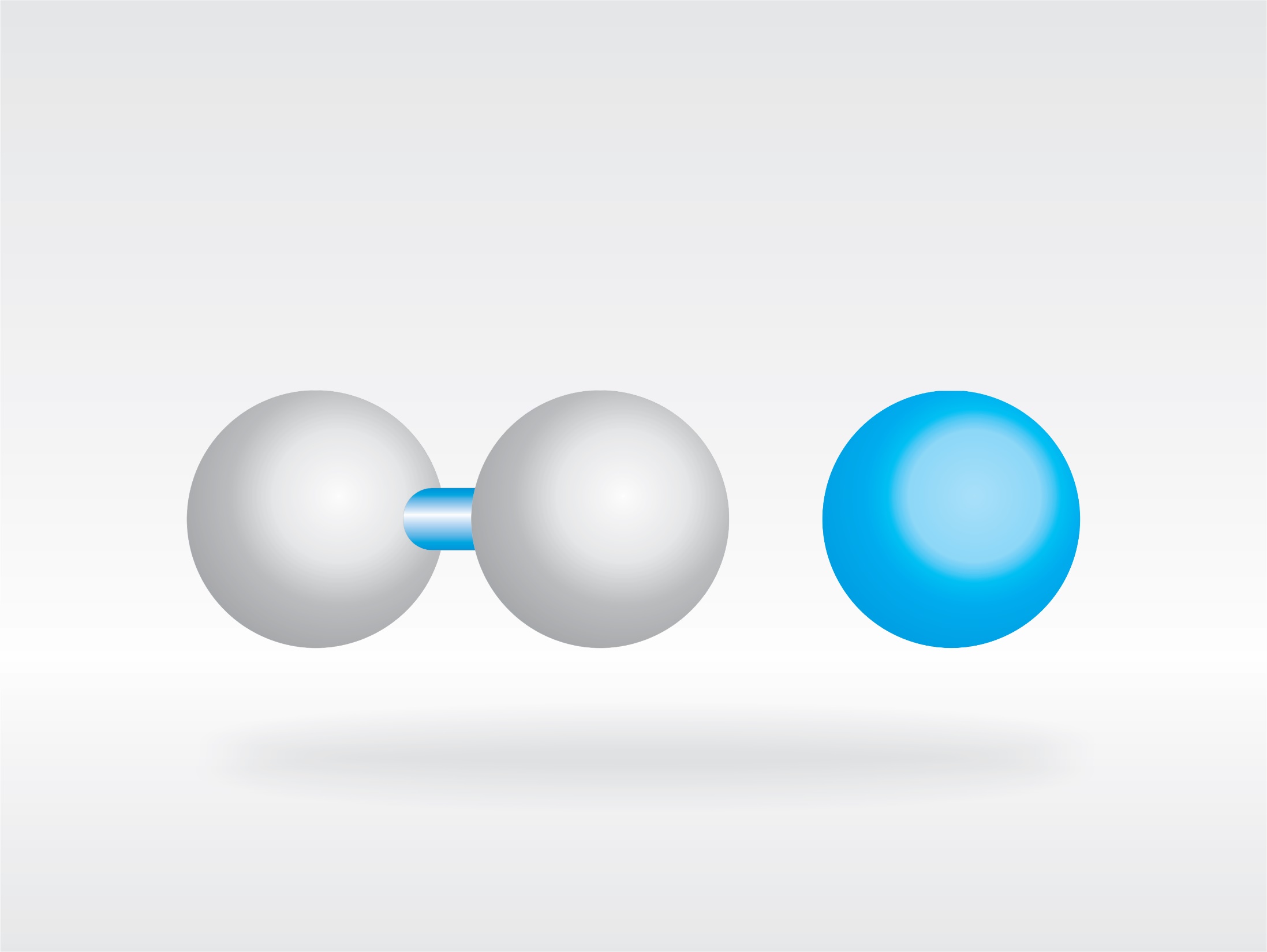 SARVAM UCS ARCHITECTURE
SARVAM UCS SME
Server
ETERNITY
GENX12S
Platform
SARVAM UCS SME
Server
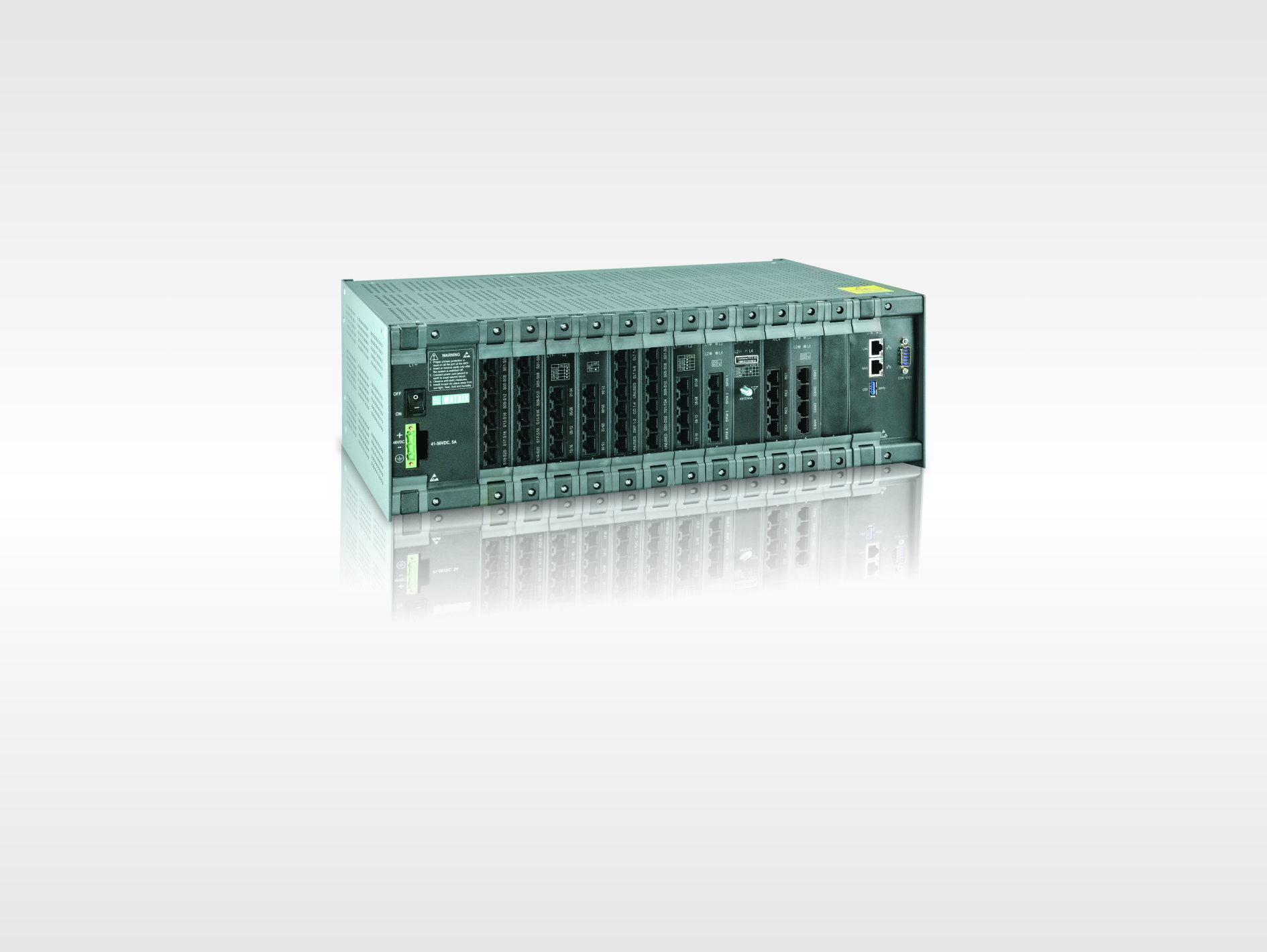 ETERNITY GENX12S Platform
250W AC/DC PS + 12 Universal Slots + CPU
On-board VOIP and VMS Provision 
Optional – DAUGHTER BOARD MODULE for VOCODER and VMS Channels on CPU 
Gigabit LAN and  WAN
IPv6 Ready  
19” Rack Mountable 4U Enclosure
Interface Cards support of ETERNITY GE
SARVAM UCS SME Server
Server software for ETERNITY GENX
VOCODER CHNL – for simultaneous calls with transcoding
VMS CHNL – for simultaneous voice mail sessions
IPSUB – create VOIP Subscribers 
VARTA USER E – UCS Soft clients with essential features 
VARTA USER P – UCS  Soft clients with professional features
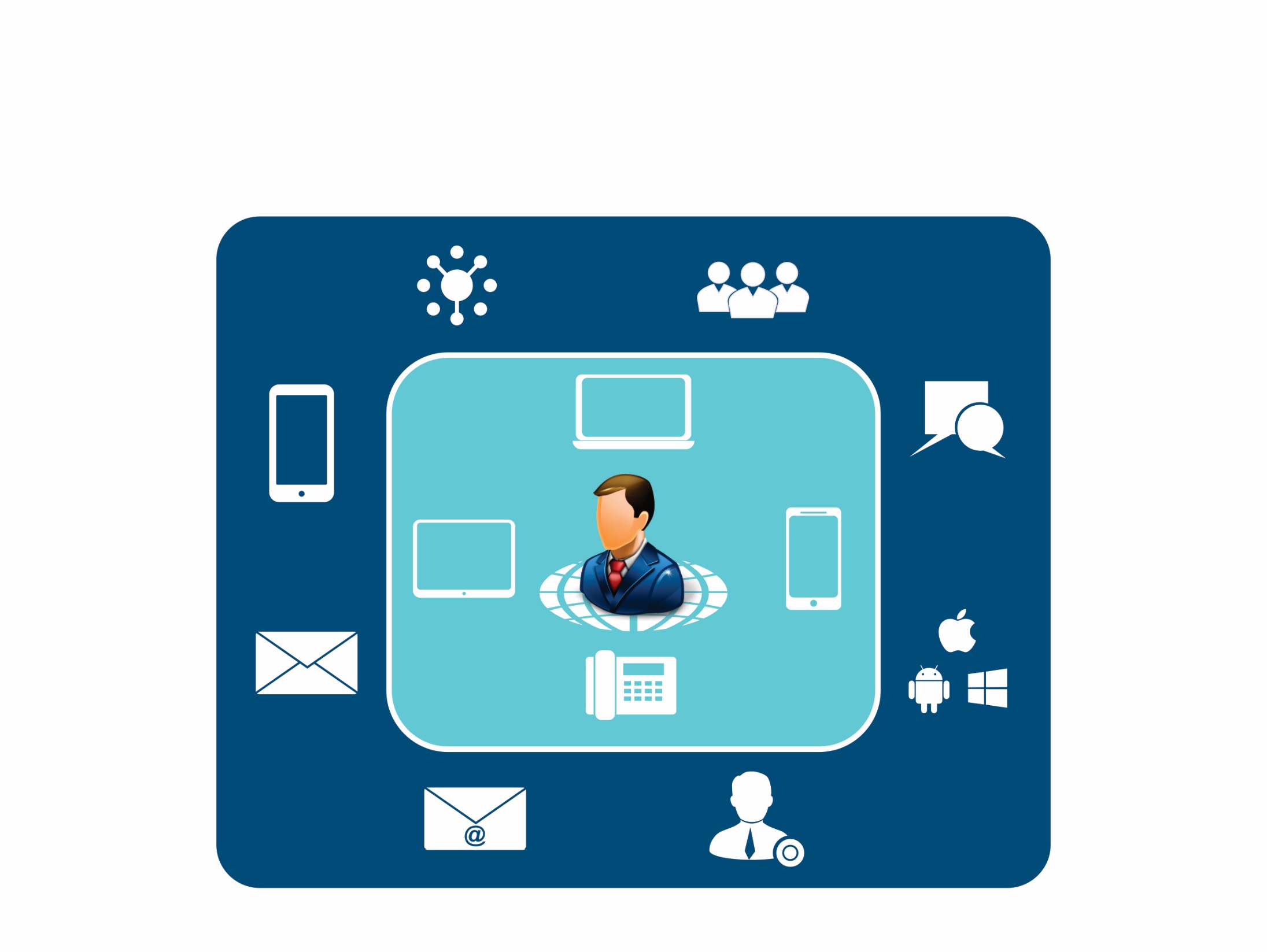 SARVAM UC Solution
Unified
Networks
Conference
PC
Smartphone
Chat
Mobility
Tablet
IP Phone
Unified Messaging
Unified Clients
Email to SMS
Presence
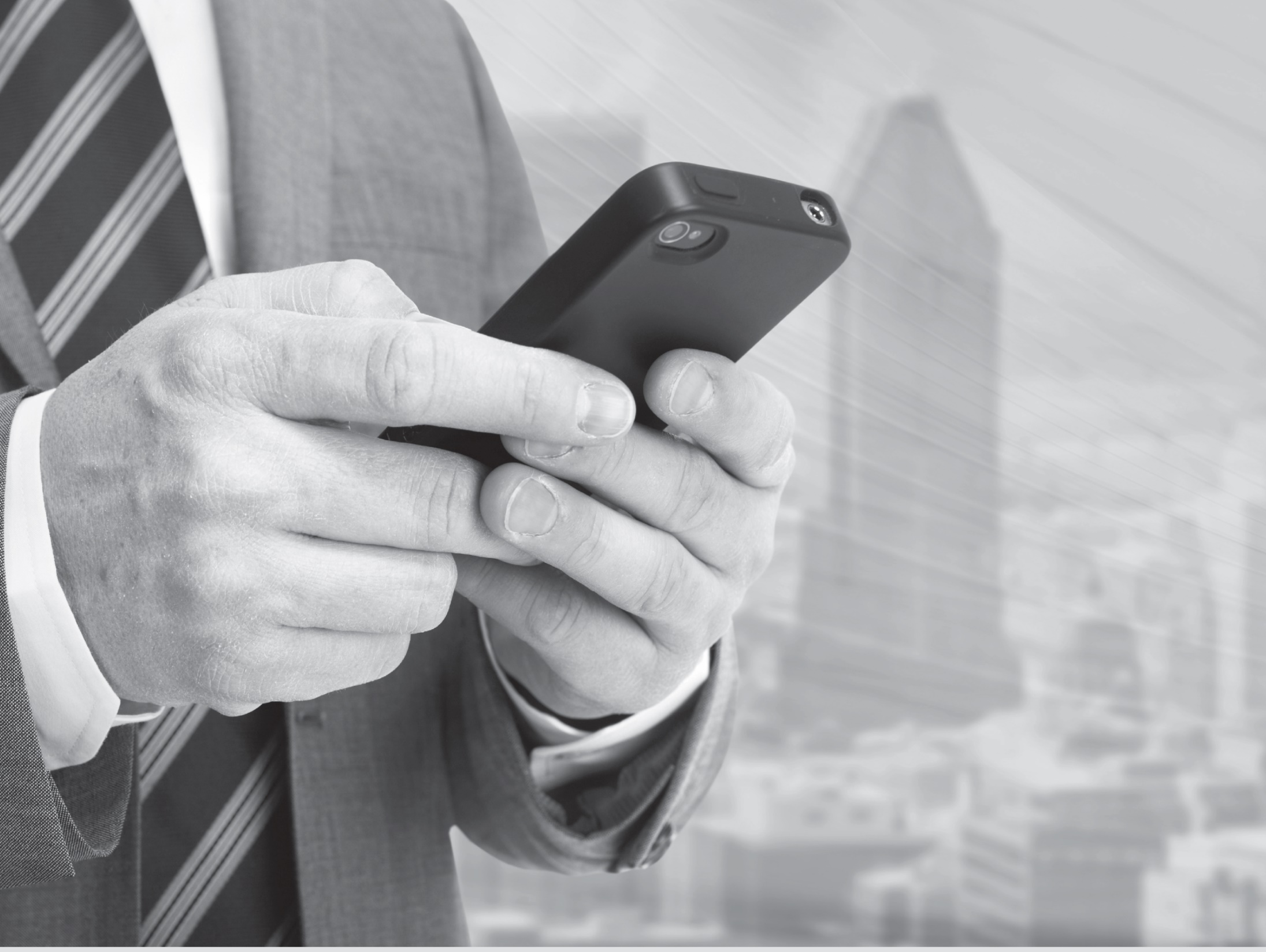 MOBILITY
Use Your Own Device (UYOD)
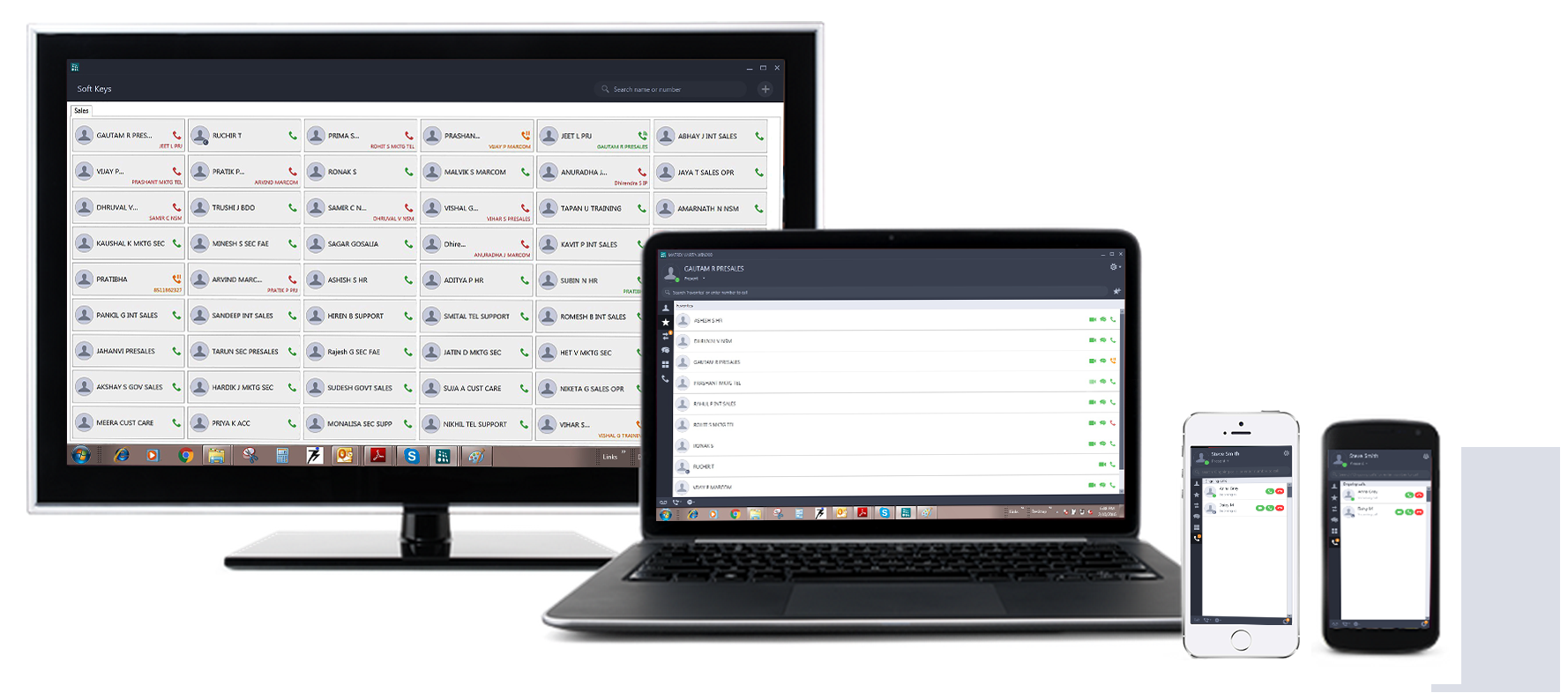 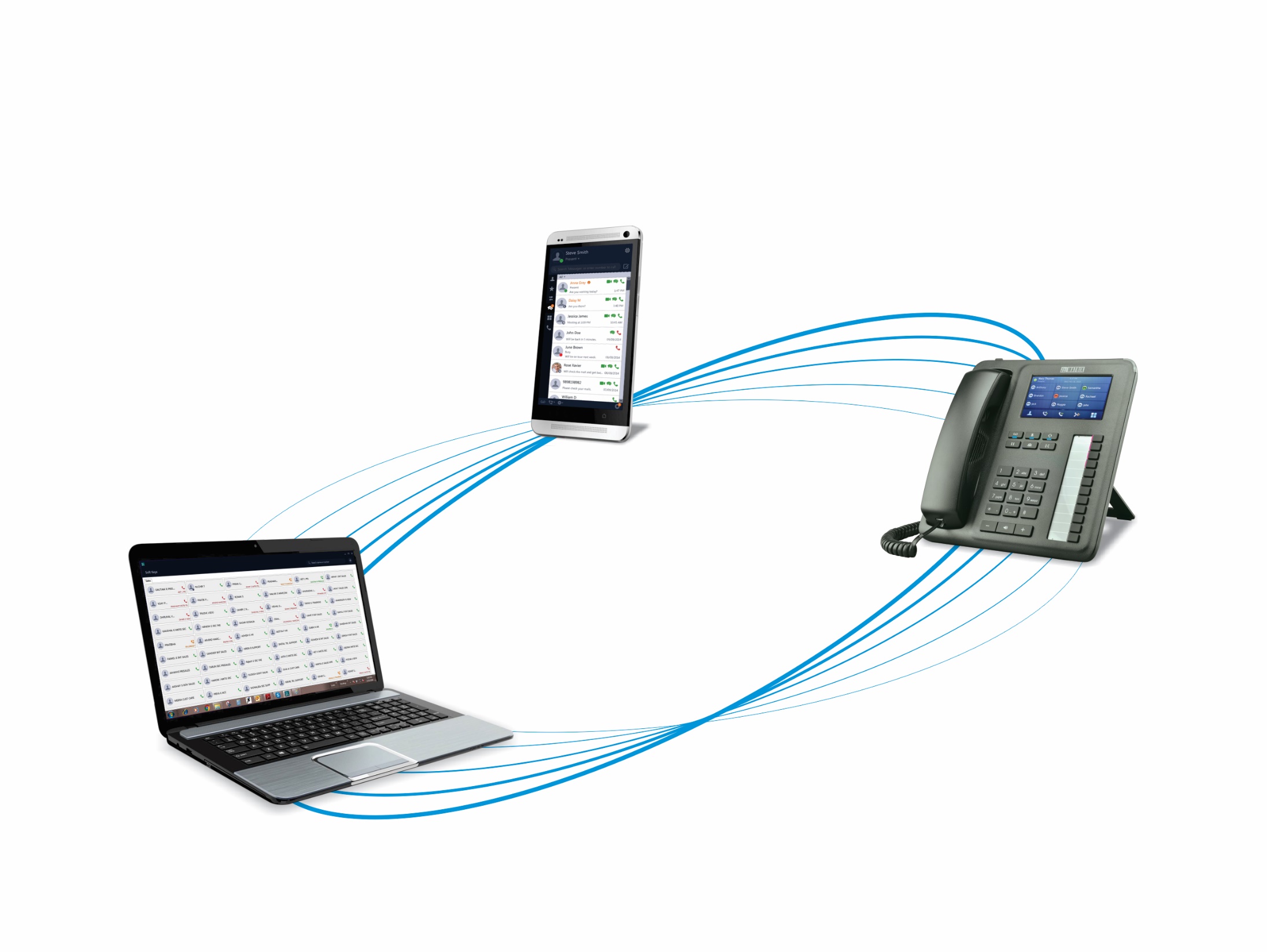 Multiple DevicesOne Number Reach
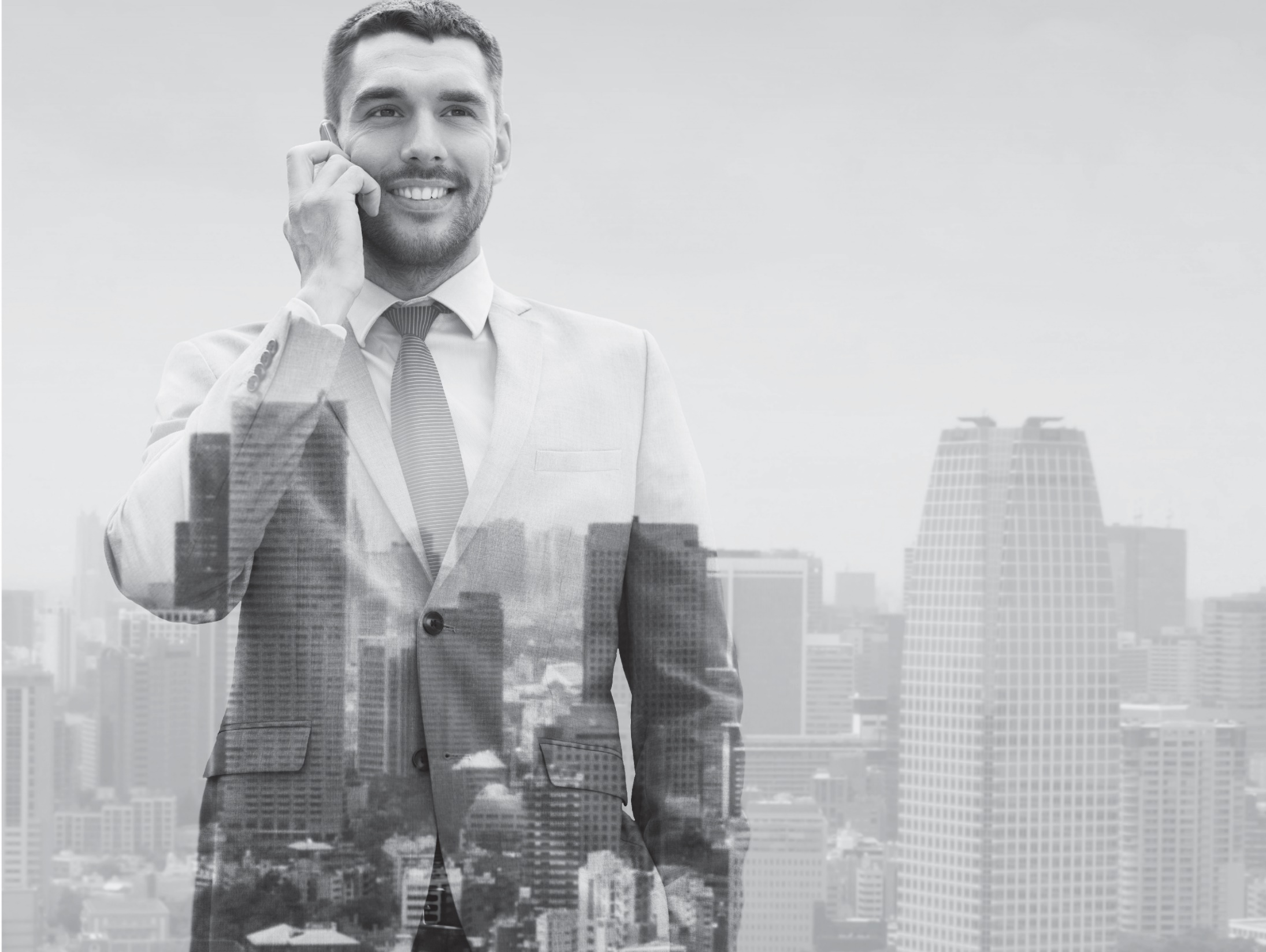 UNIFIED NETWORKS
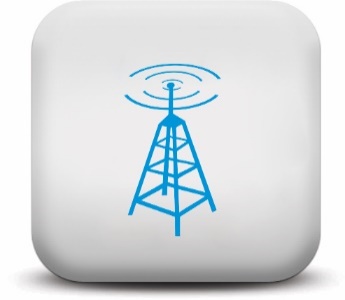 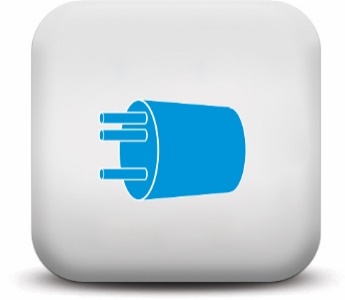 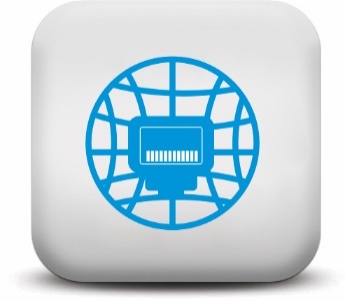 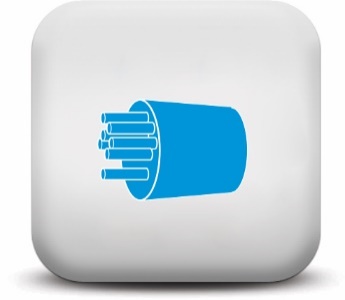 ISDN BRI
ISDN T1/E1 PRI
MOBILE VOICE
GSM
SIP TRUNKING
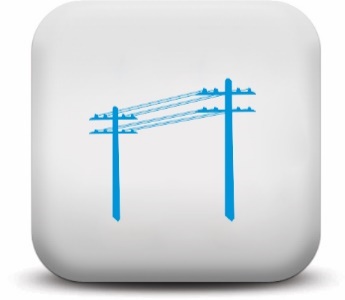 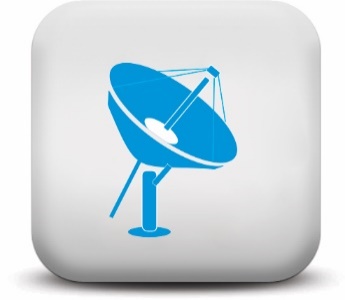 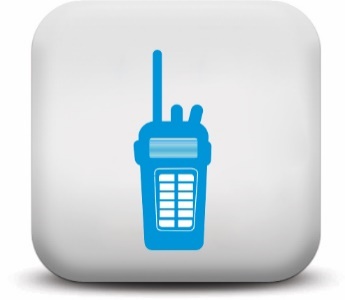 FIXED TELEPHONY
E&M
RADIO
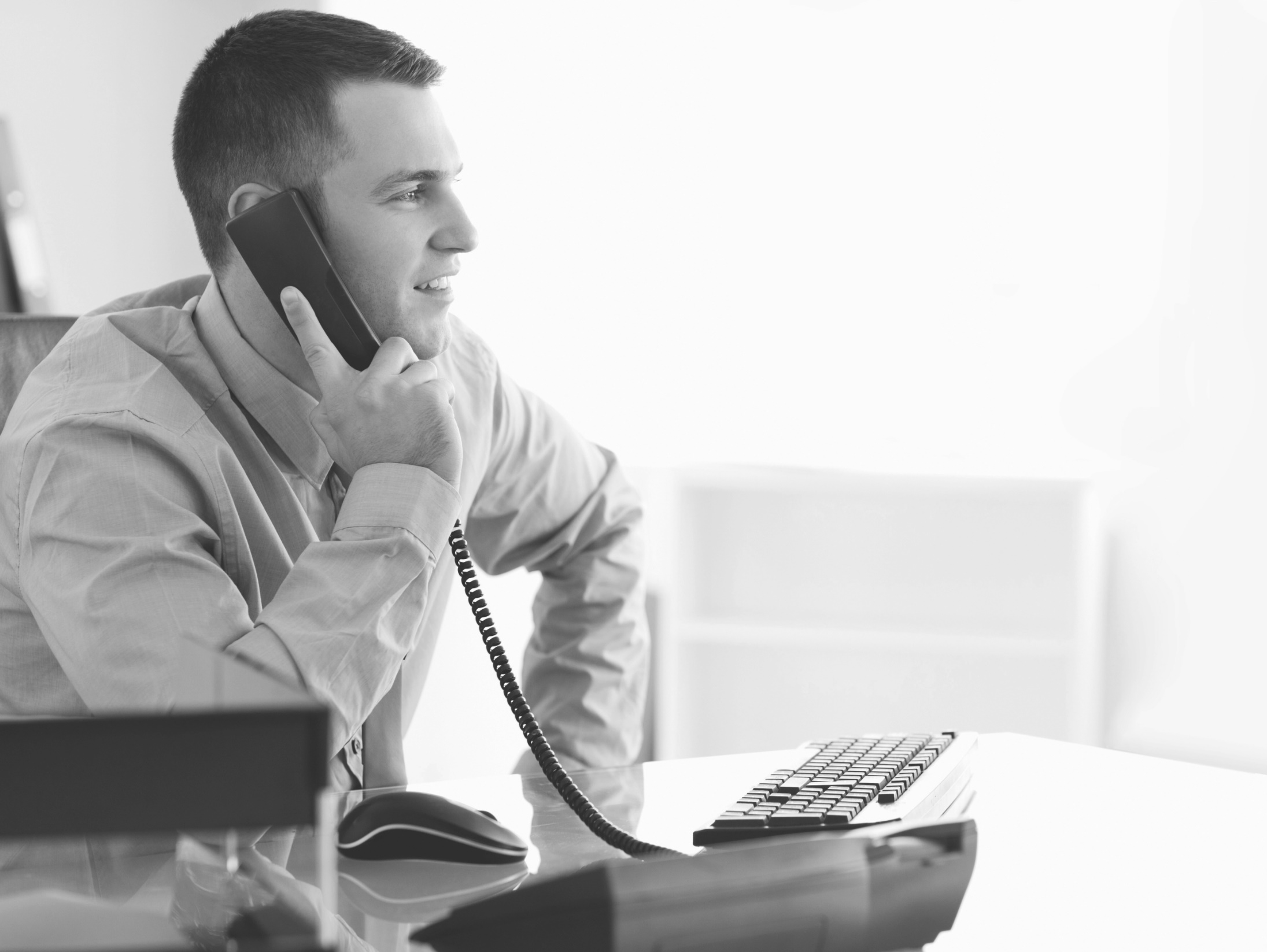 UNIFIED CLIENTS
Future ReadyConnect to New-age UC Clients
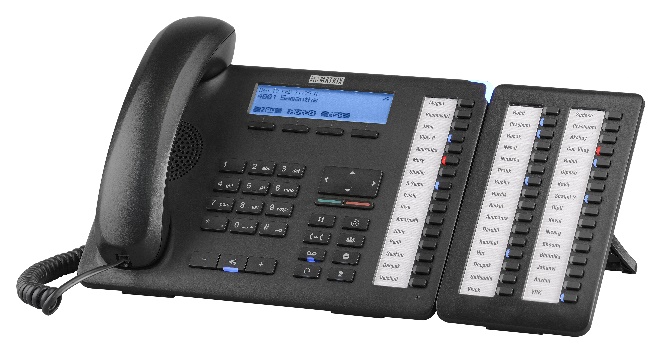 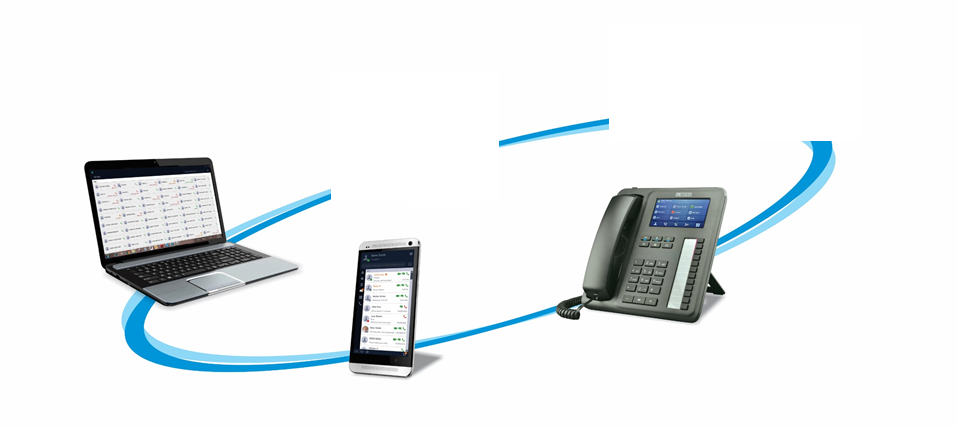 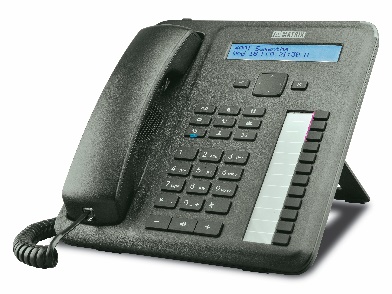 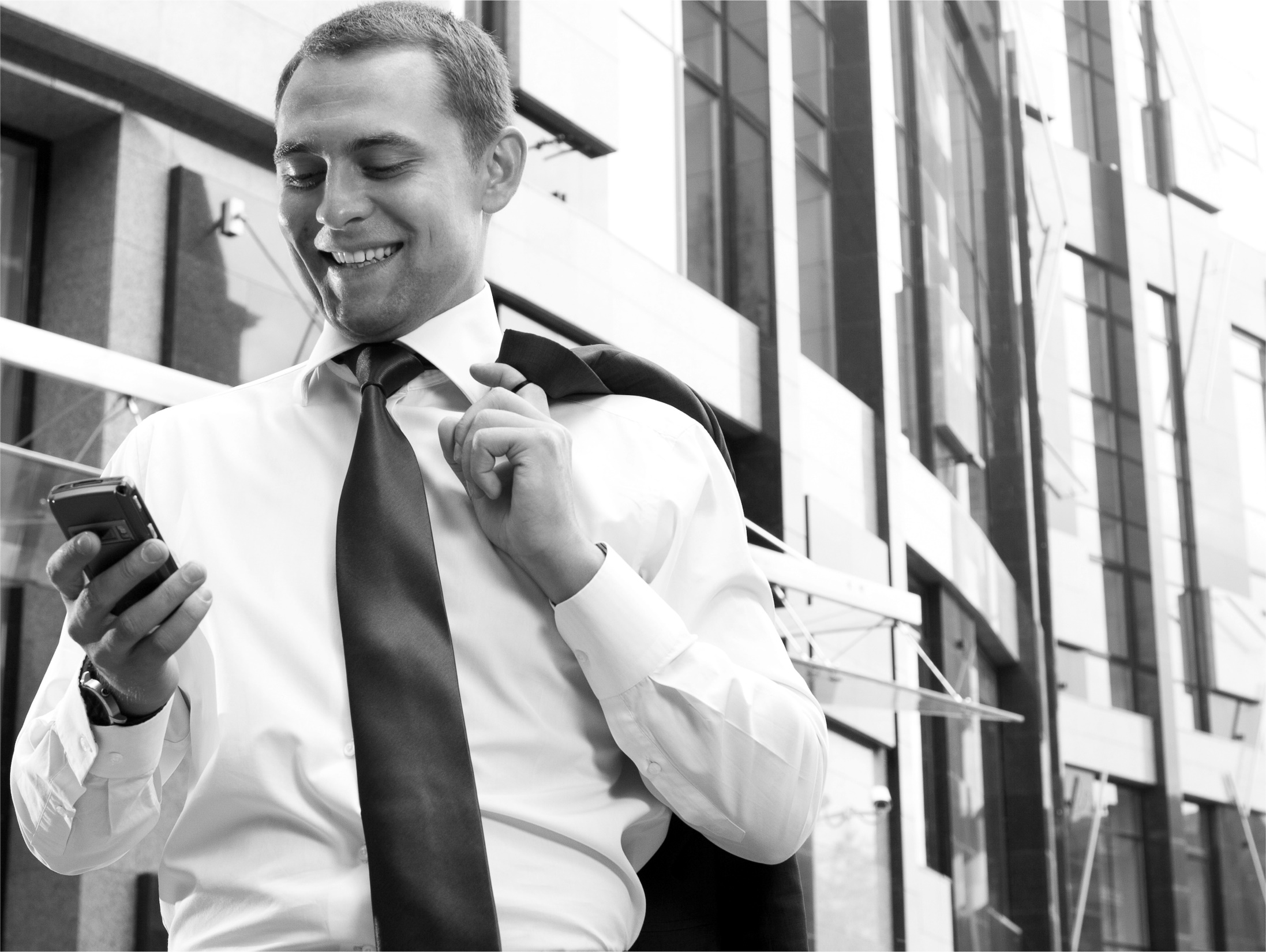 UNIFIED MESSAGING
Unified Messaging
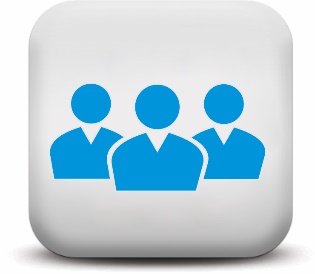 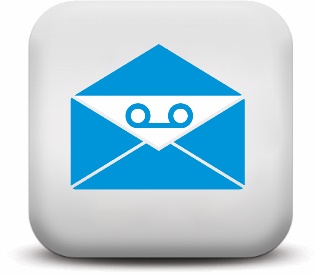 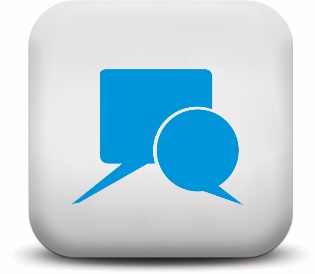 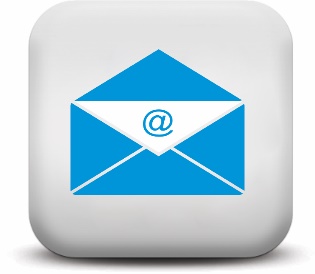 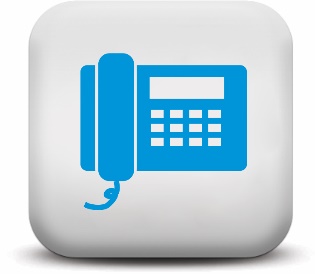 EMAIL TO 
SMS
TELEPHONY 
FEATURES
VOICEMAIL TO
EMAIL
PRESENCE & 
CHAT
CONFERENCING
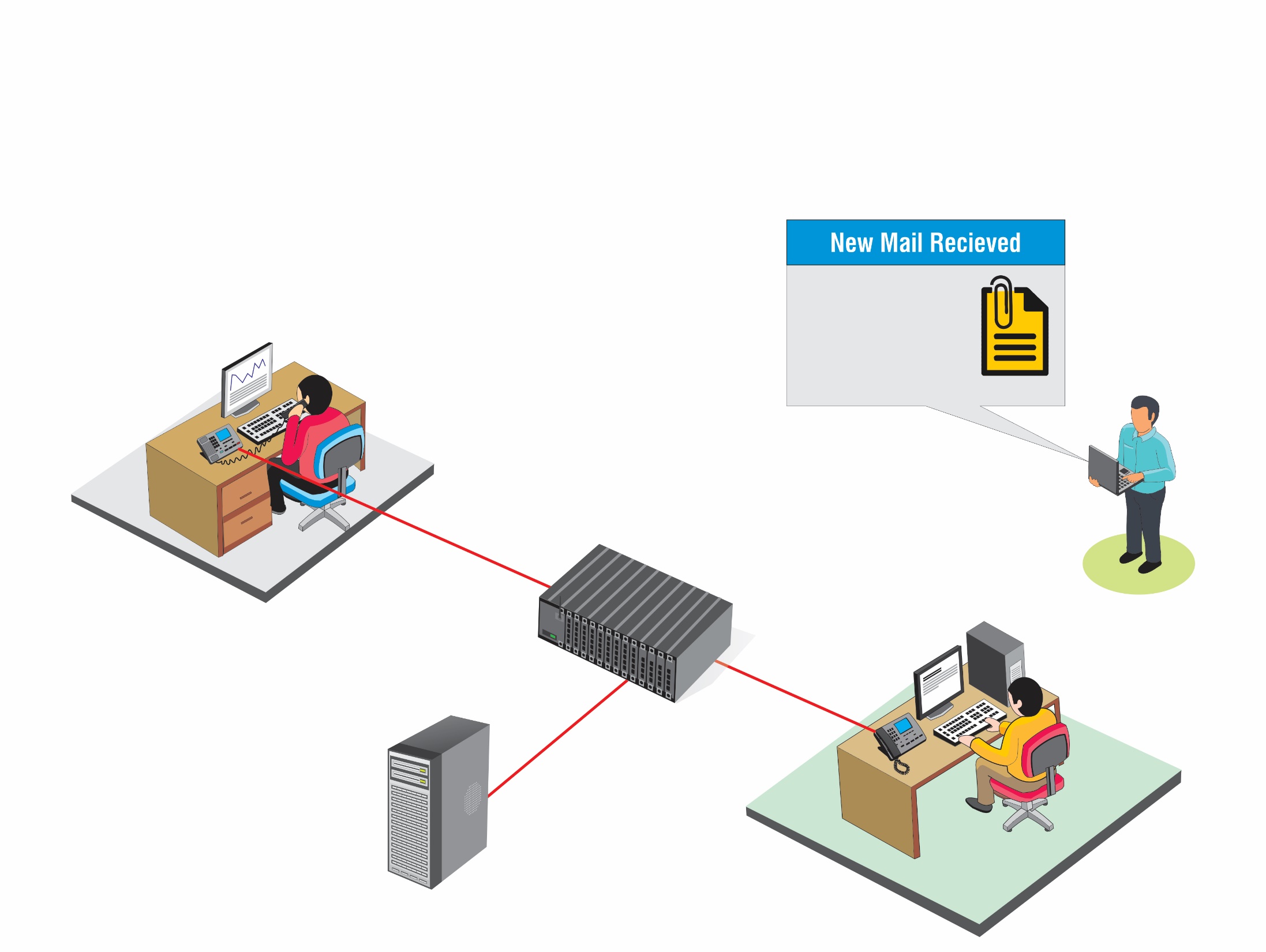 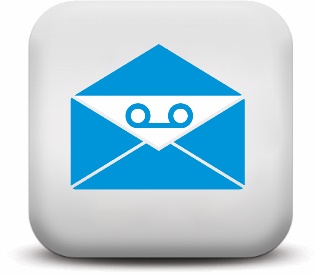 VOICEMAIL TO EMAIL
New message in Mailbox received on 5th May, 16 at 2:00PM

Message: XXX.wav
MATRIX ETERNITY
john@abc.com
BRANCH OFFICE
Calling JOHN. Ext 501
SMTP Client
Ext 501
JOHN
MAIL SERVER
HEAD OFFICE
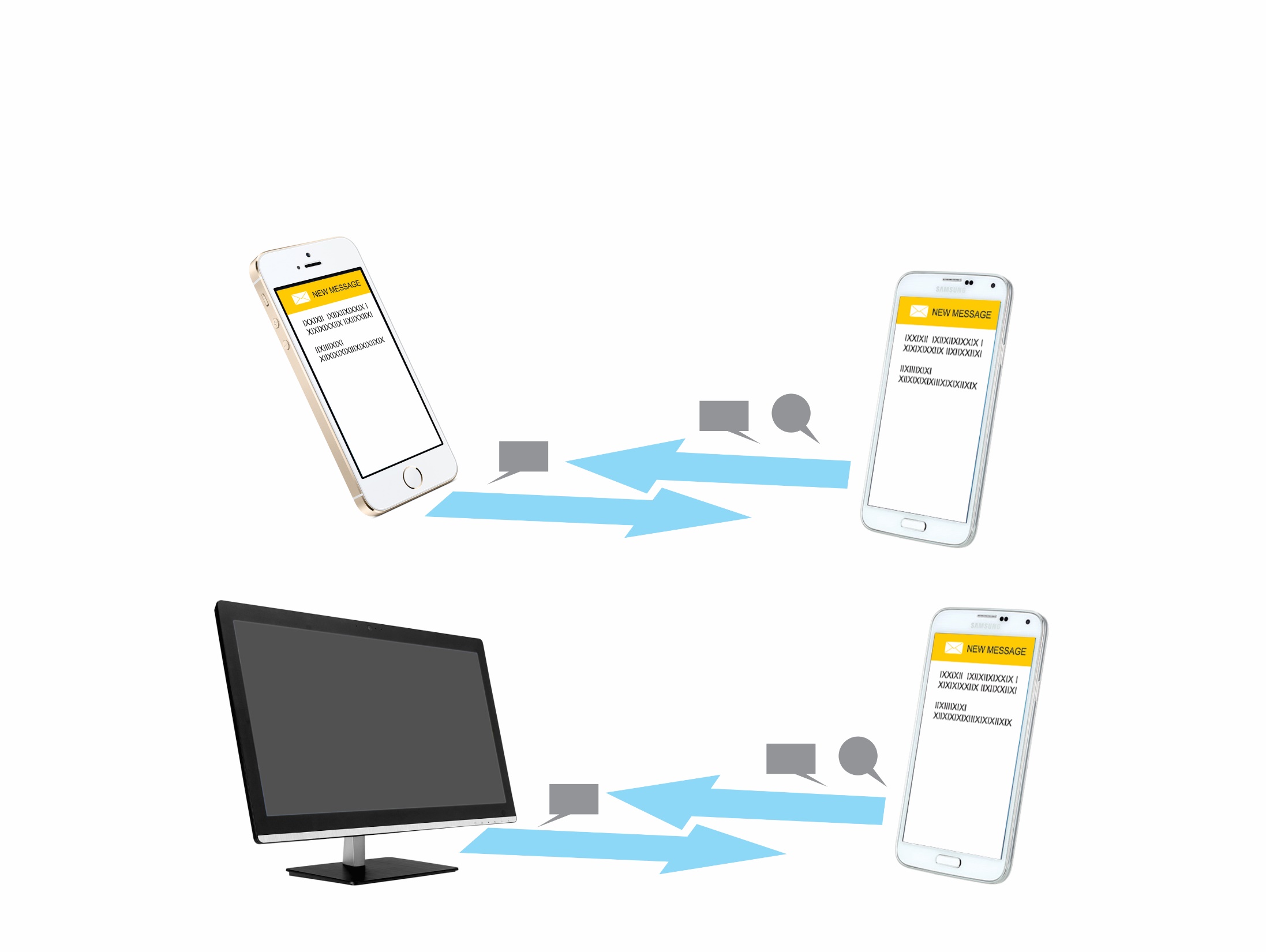 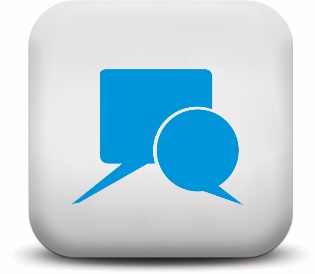 PRESENCE AND CHAT
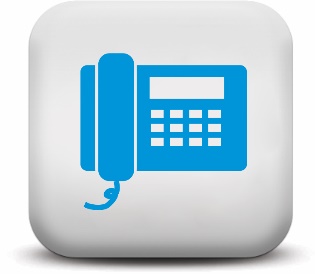 TELEPHONY FEATURES
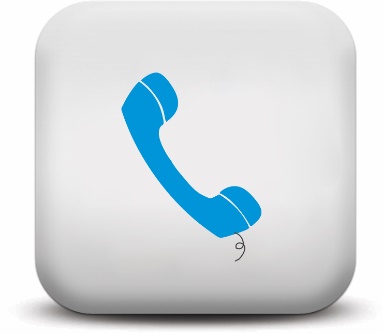 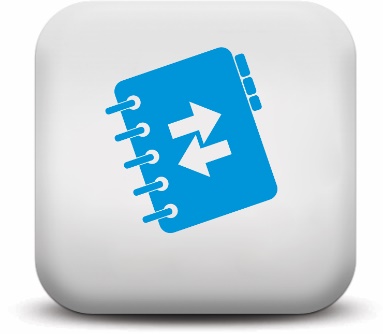 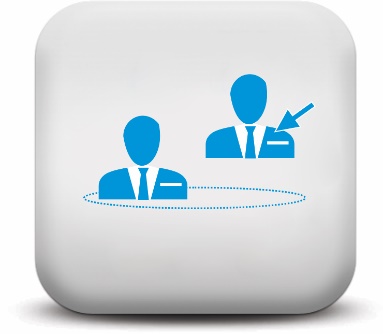 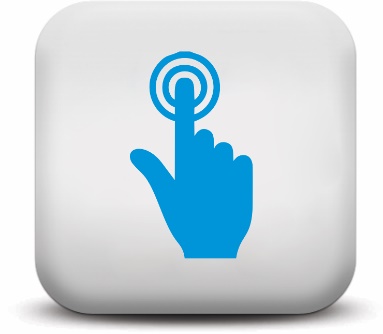 Drag and Drop Conference
One Touch Access
Comprehensive Call Handling
Global Directory Integration
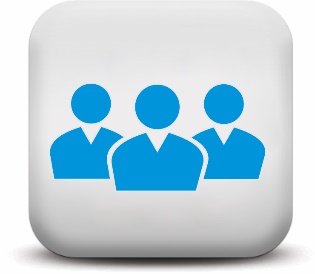 CONFERENCING
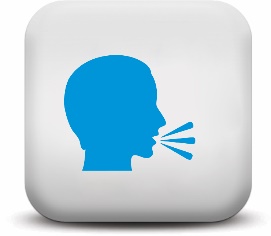 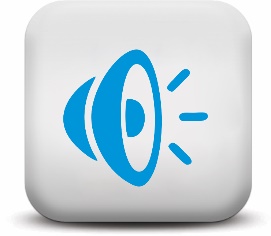 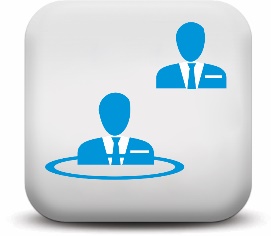 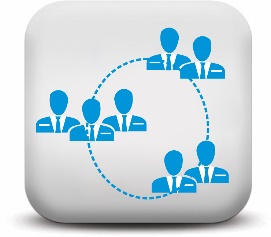 Crystal Clear Voice
62 Participants Audio Conference
External and Internal Participant
Multiple Conference Group
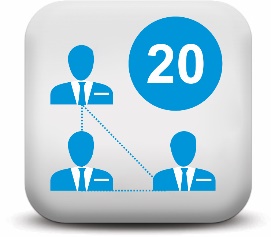 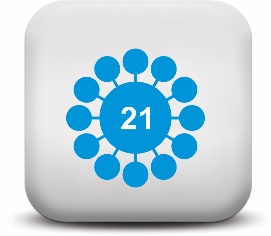 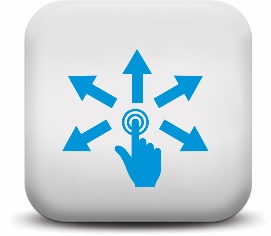 3-Party Conference of 20 Groups
21-Participants in Single Conference
Conference Dial-in
Next-Generation Platform
Technical Specifications
# Launching in September-2016
Next-Generation Platform
Technical Specifications
# Launching in September-2016
Next-Generation Platform
Technical Specifications
Next-Generation Platform
Technical Specifications
ORDERING INFORMATION
ORDERING INFORMATION
ORDERING INFORMATION
* Please refer Next-generation Specification DATASHEET for detailed Technical Specifications
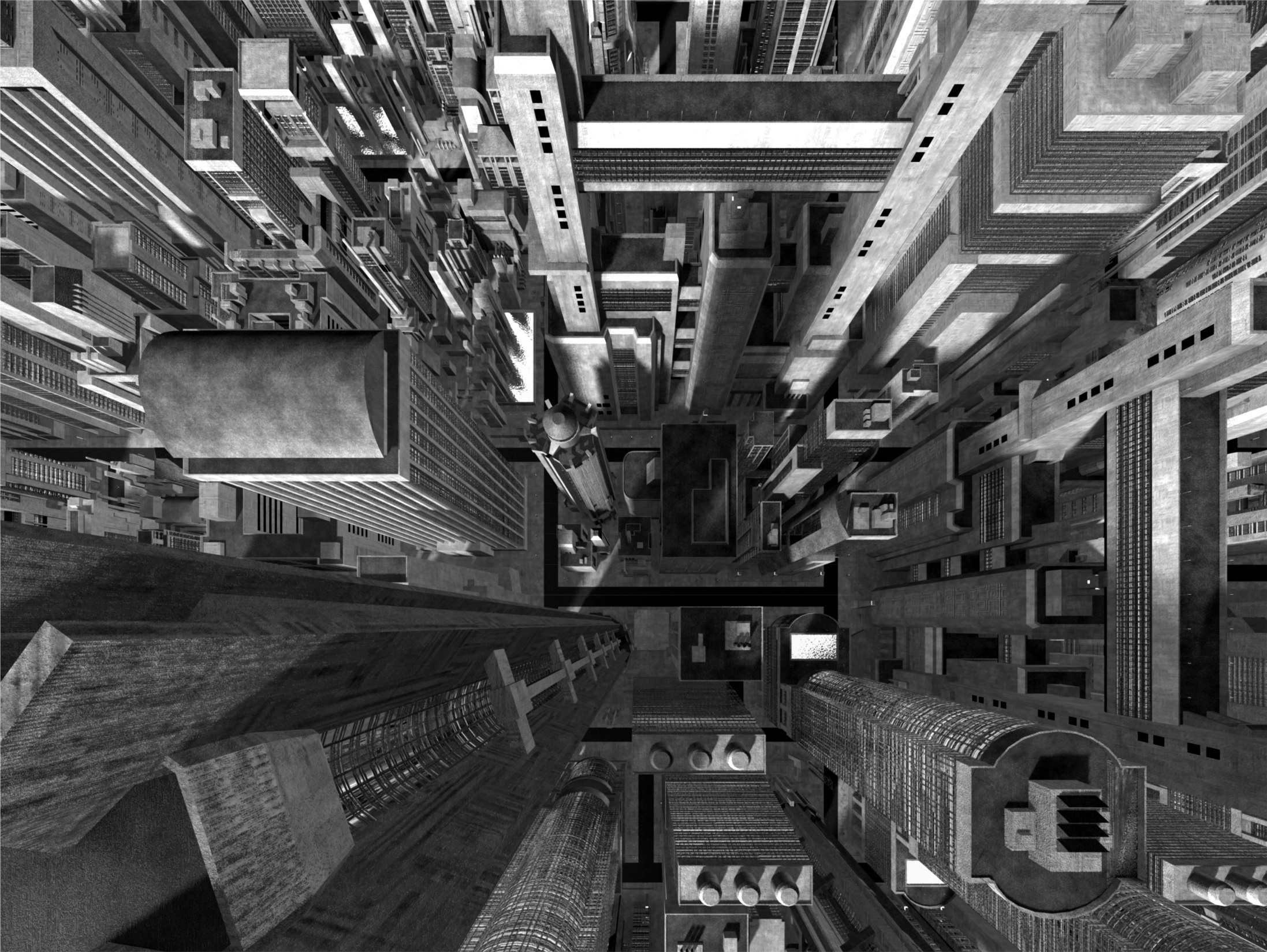 THANK YOU
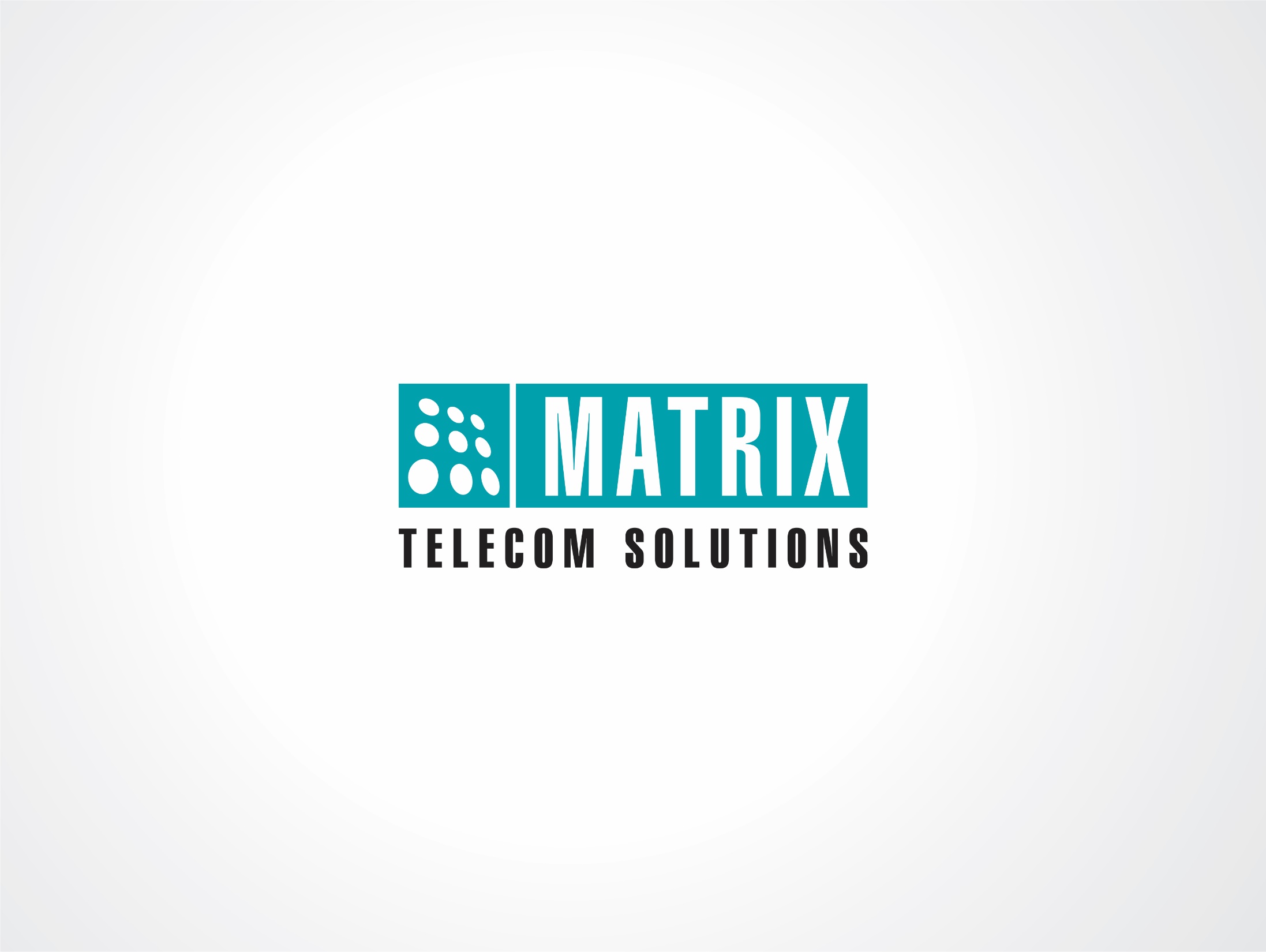 For further information please contact: Ruchir.Talati@MatrixComSec.com +919662544402